Variabel dan Struktur Data
Tim Dosen Pengampu: 
Ari Muzakir, S.Kom., M.Cs 
Ahmad Mutatkin Bakti , M.M., M.Kom 
Ahmad Syazili, M.Kom
Misinem , S.Kom., M.Si
Heri Suroyo, S.Si., M.Kom
Learning Outcame
﻿Mampu	membuat	program dengan	memanfaatkan	variabel dan Struktur Data.

Topik:
﻿Variabel scope (global dan local variabel)
Tipe data
Variable adalah tempat untuk menyimpan data. Variable memiliki nama, nilai, dan tipe data. Statementnya biasa disebut deklarasi.
Integer 
Long 
Boolean 
Float 
Character
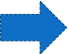 int (integer) 
Tipe data yang paling sering digunakan, menyimpan data sebesar 2 bytes (16 bits). Menyimpan nilai dari -32,768 sampai 32,768. 
Boolean (Boolean)
Variable sederhana yang menyimpan nilai True atau False. Sangat berguna karna hanya menggunakan 1 bit memori RAM. 
long(long) 
Digunakan jika datanya lebih besar dari data integer. Menggunakan 4 bytes (32 bits) memori RAM dan memiliki range - 2,147,483,648 dan 2,147 ,483,648. 
float(float) 
Digunakan untuk floating point math (decimals). Memori yang digunakan 4 bytes (32 bits) RAM range nilai antara -3.4028235E+38 dan 3.4028235E+38. 
char(character) 
Menyimpan sebuah karakter mengunakan ASCII code (contoh: 'A' = 65). Memori 1 byte (8 bits) RAM. Arduino menggunakan strings sebagai sebuah array dari banyak char
Latihan Membuat project lampu blink dengan simulator Arduino.